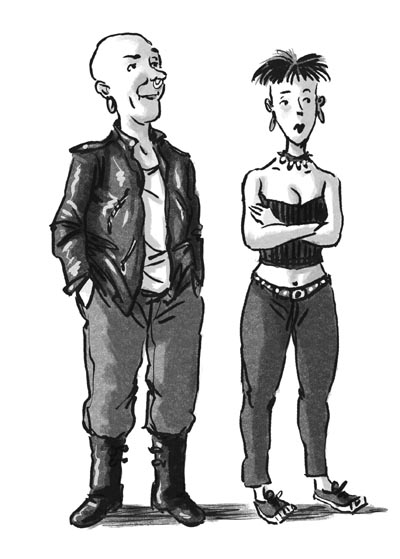 Dress for Success
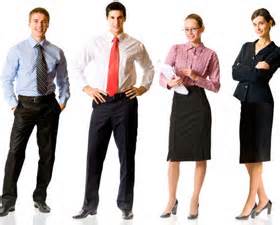 Solomon/Plains Elementary School’s Dress Code
ACCEPTABLE PANTS4 POCKETS, 6 COLORS
BLACK
OLIVE/DARK
GREEN
NAVY
BLUE
BROWN
GRAY
KHAKI/TAN
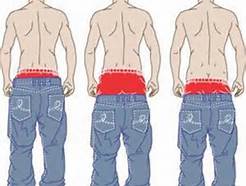 Indecent
Plaid, Stripe…
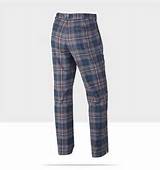 UNACCEPTABLE PANTS
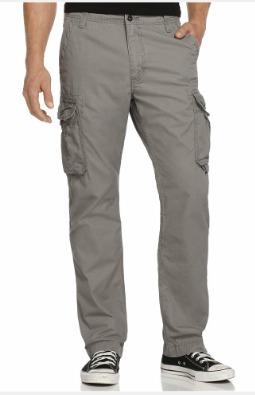 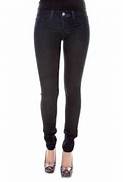 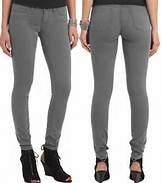 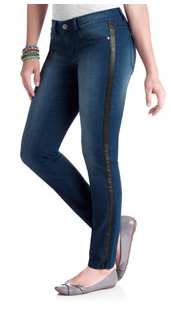 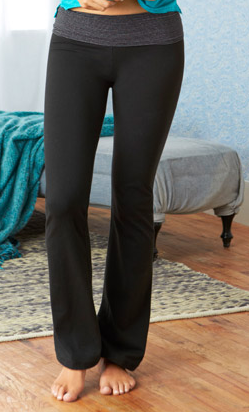 Jeggings
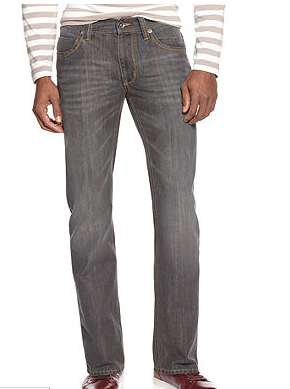 Skinny
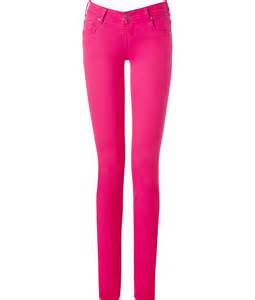 Cargo
Jeans
Yoga
Athletic
ACCEPTABLE SHORTS4 POCKETS, 6 COLORS
BLACK
OLIVE/DARK
GREEN
NAVY
BLUE
BROWN
GRAY
KHAKI/TAN
UNACCEPTABLE SHORTS
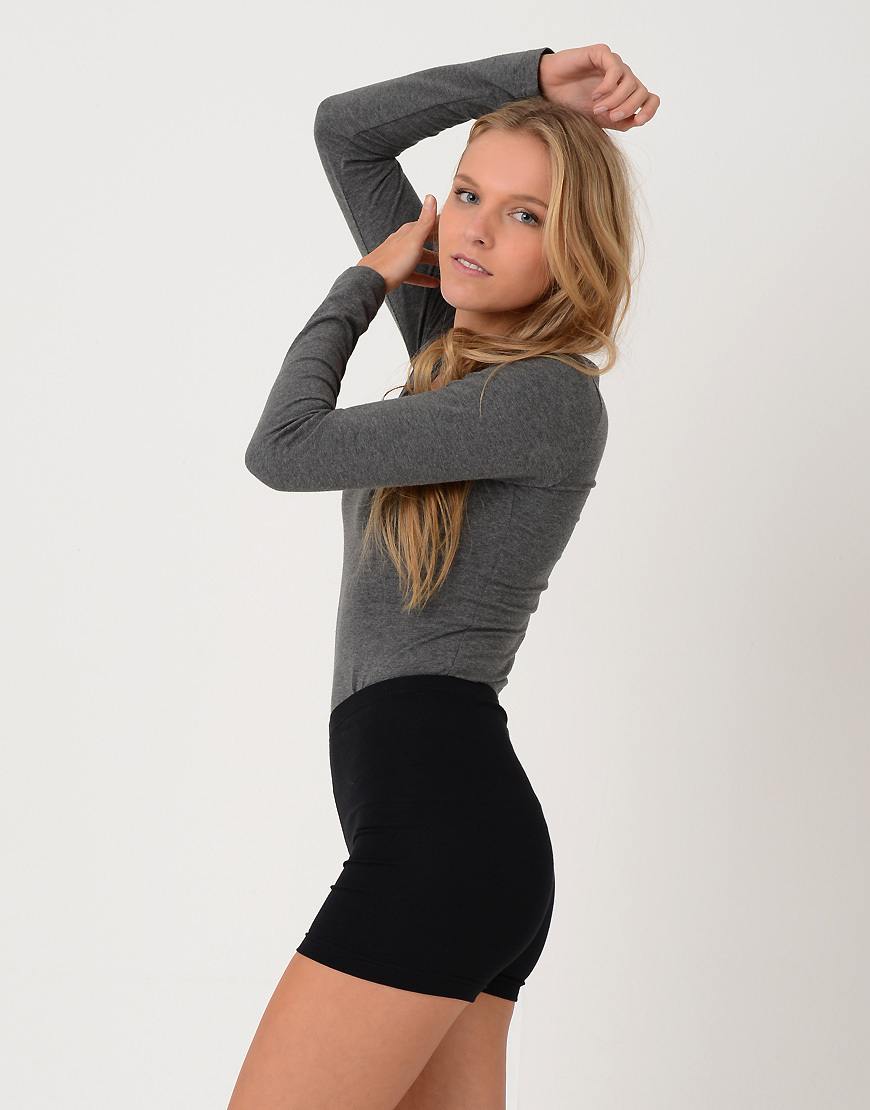 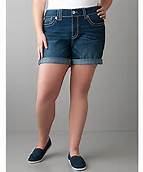 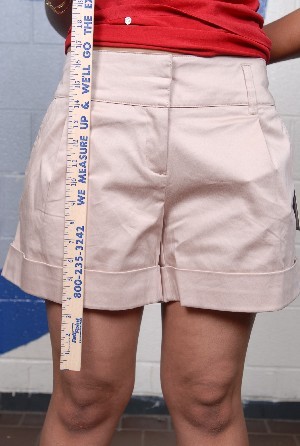 Too short, jeans
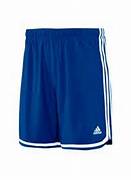 Too short, too tight
Athletic
Cargo
Too short, unacceptable color
ACCEPTABLE SKIRTS
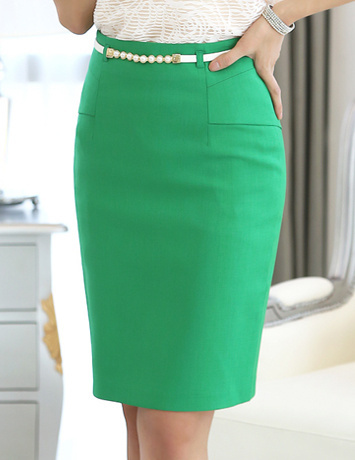 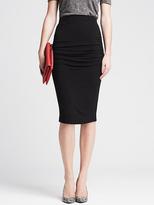 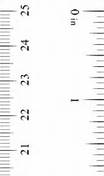 No More Than 2 “ 
above the knee
UNACCEPTABLE SKIRTS
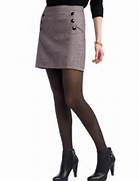 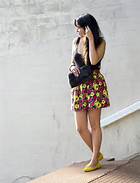 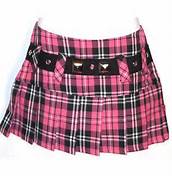 Too short!
No Plaid!
No florarls!
Ooops, NO!
ACCEPTABLE SHIRTSBUTTON UP THE FRONT, COLLARED
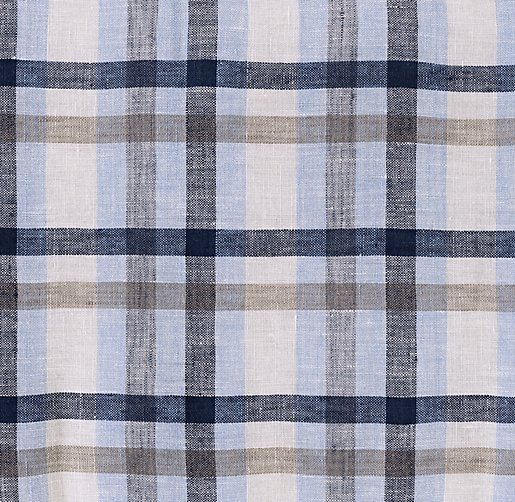 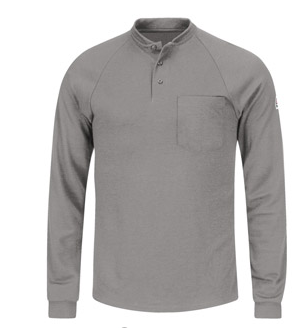 UNACCEPTABLE SHIRTS
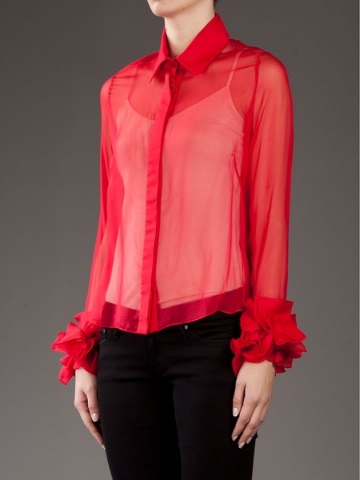 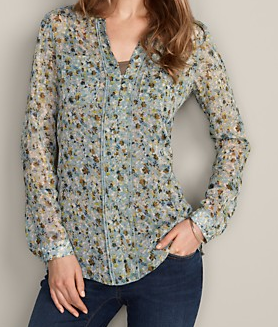 NO Henley or 
No Collarless
NO Sheer
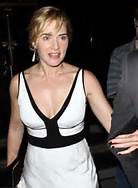 NO Sheer and 
No lower layer visible
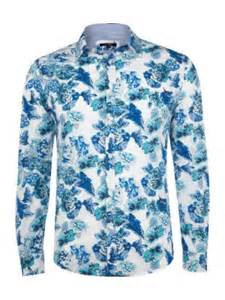 Collar but 
No buttons
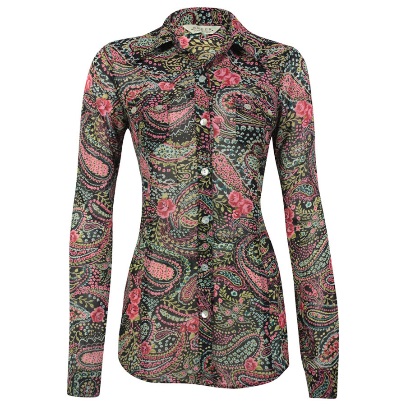 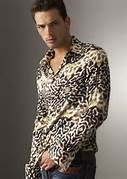 NO Prints
NO Cleavage
NO Floral
Logos
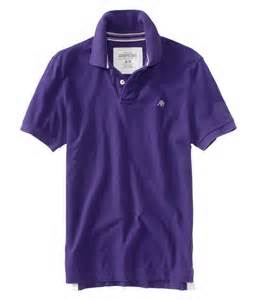 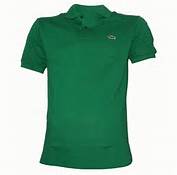 3”
3”
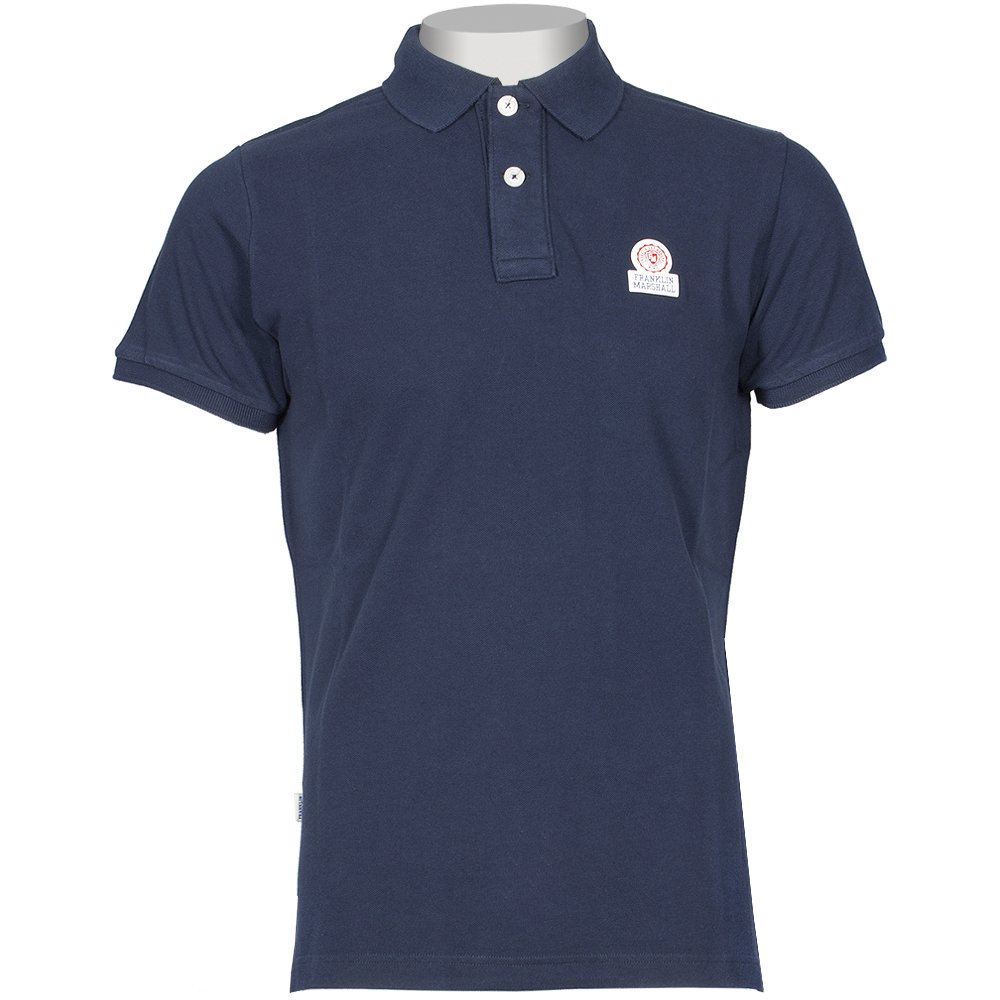 Acceptable
Unacceptable LogosLarger than 3” X 3”
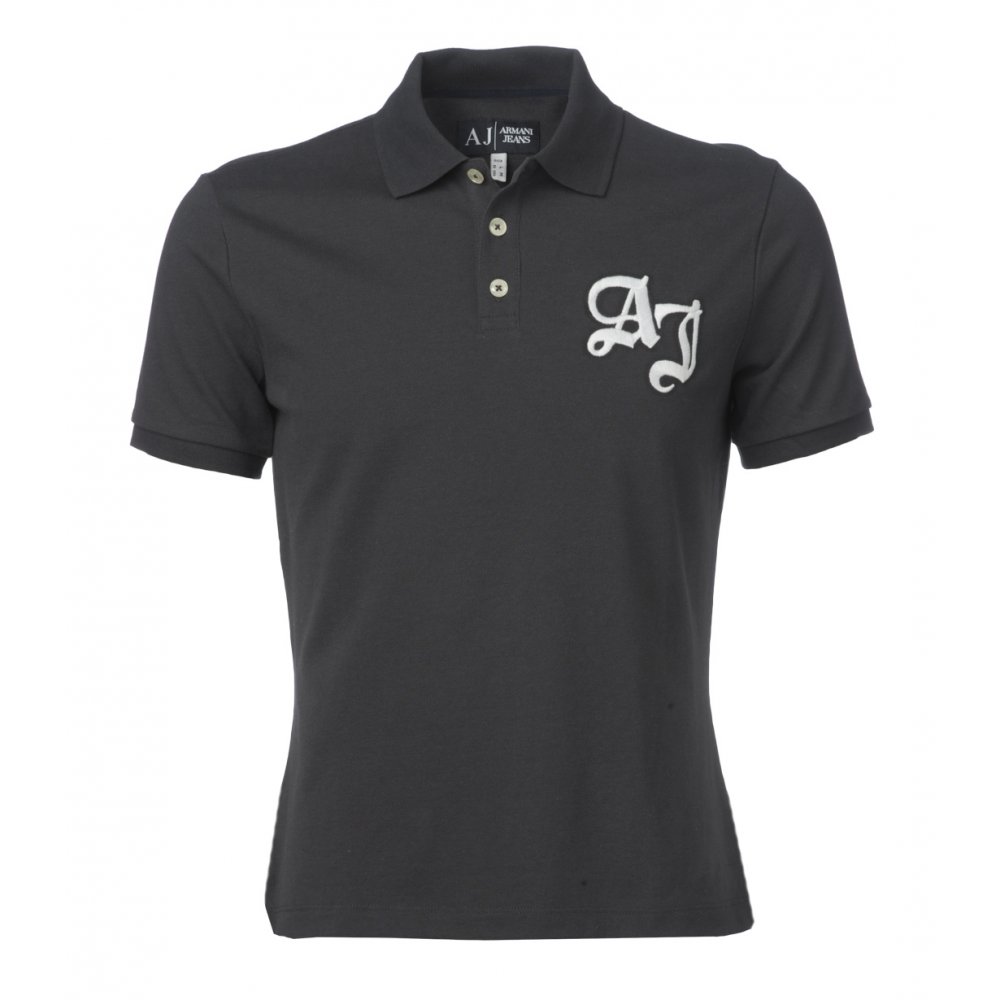 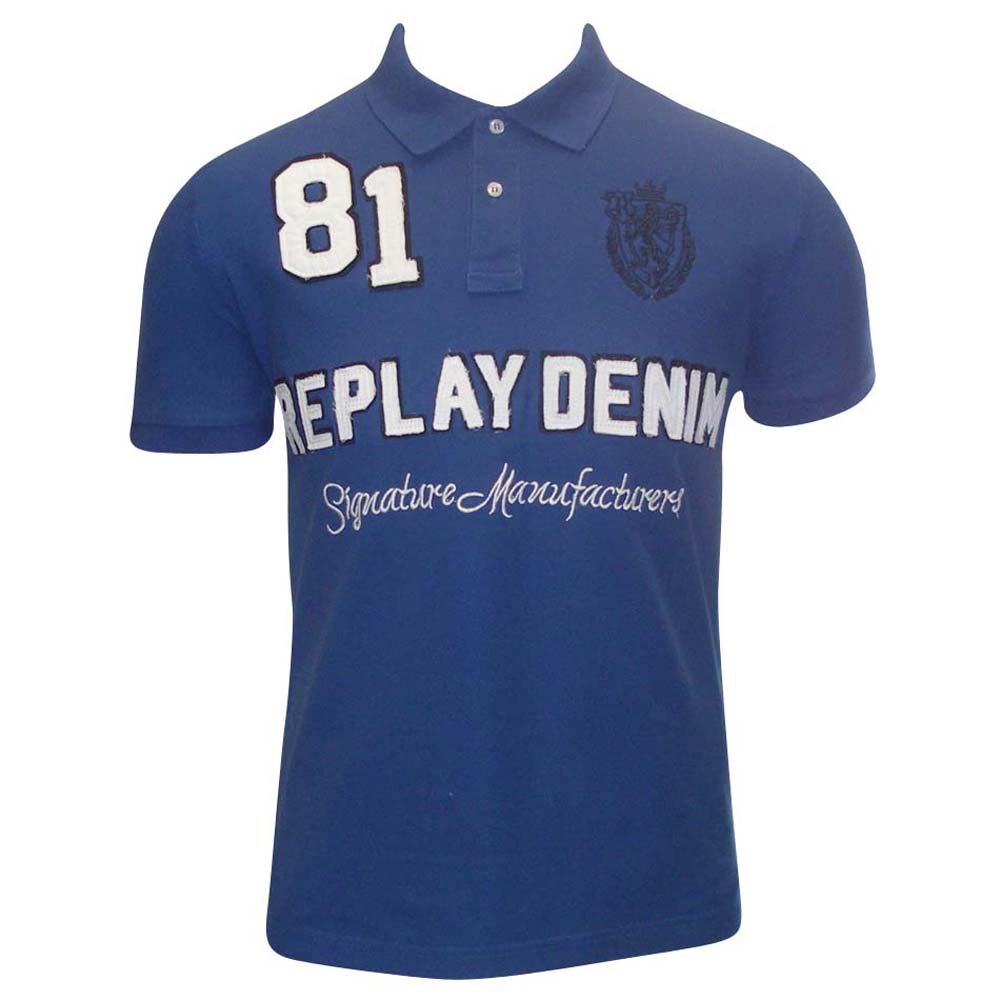 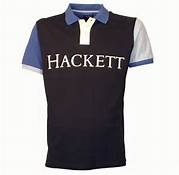 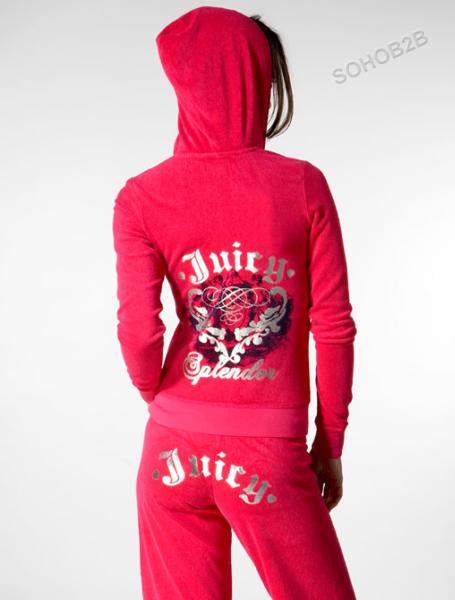 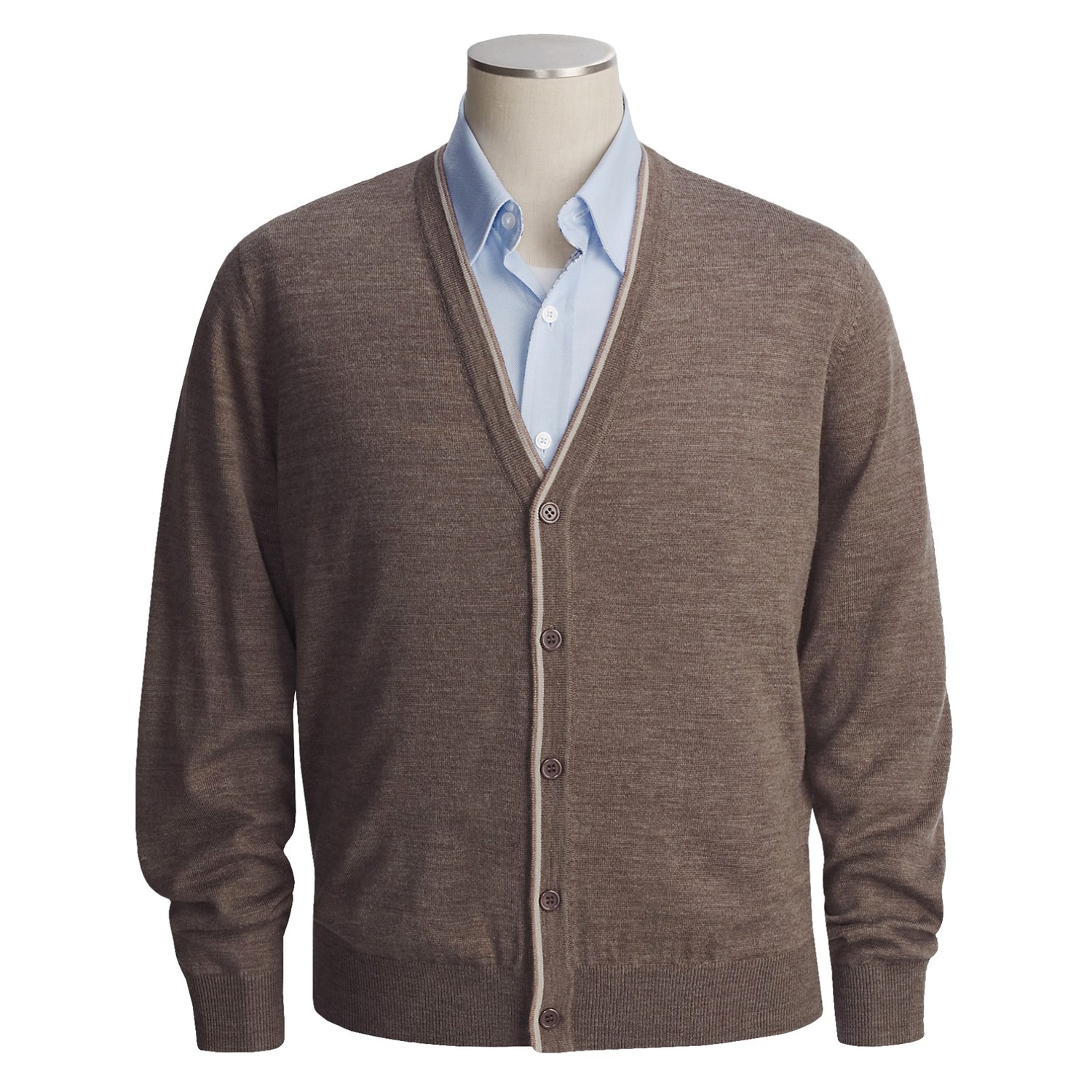 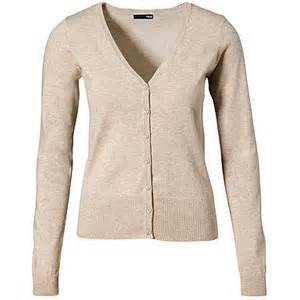 Acceptable Layers
Cardigans
V-neck Sweaters
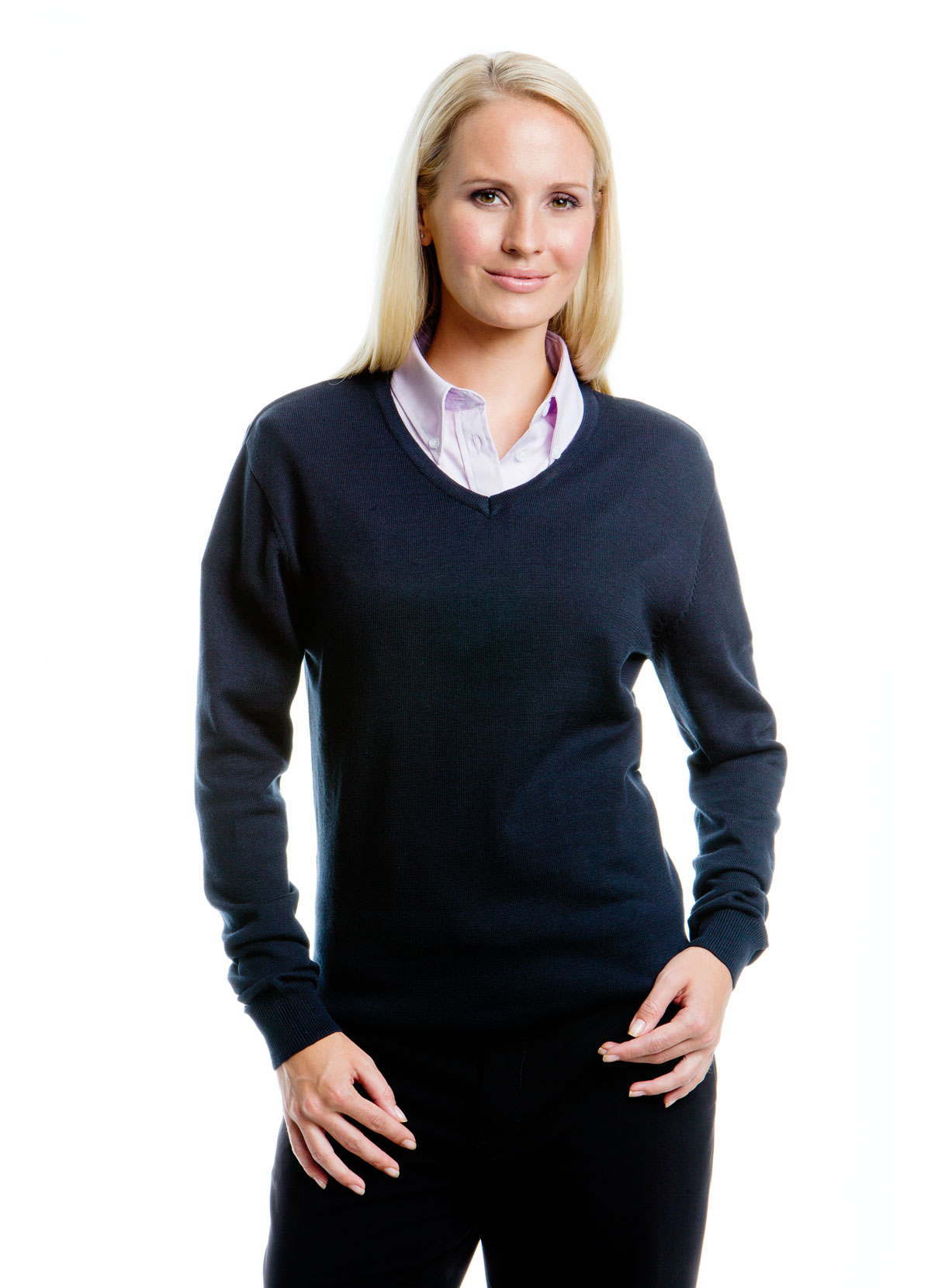 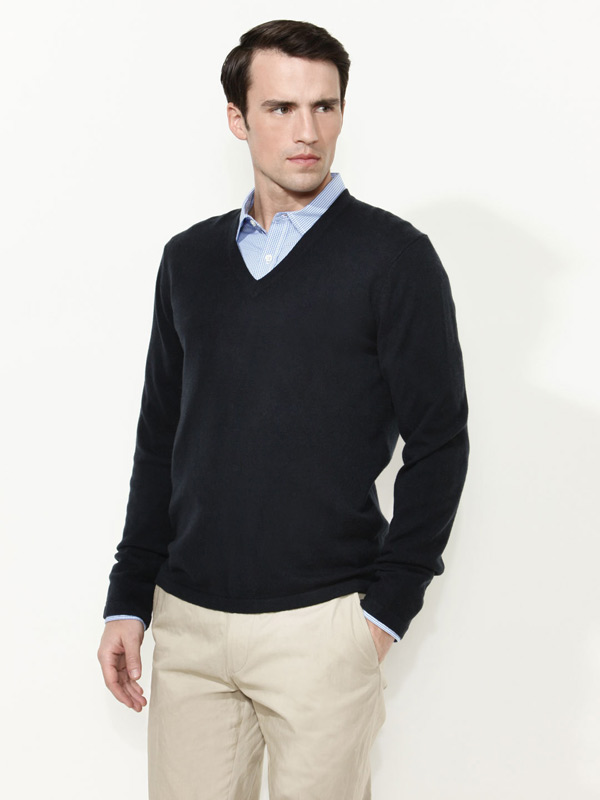 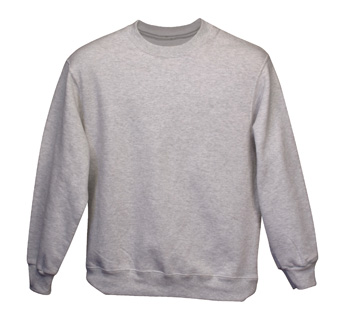 Crew-neck Sweaters
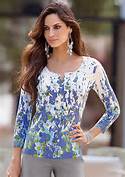 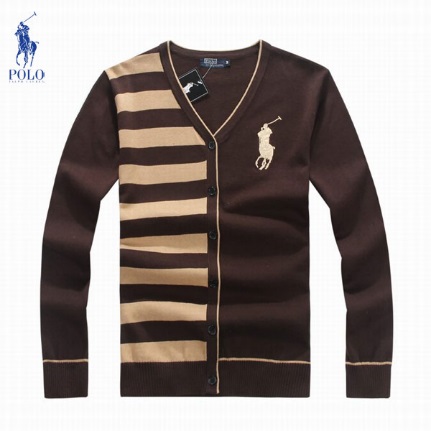 Unacceptable Layers
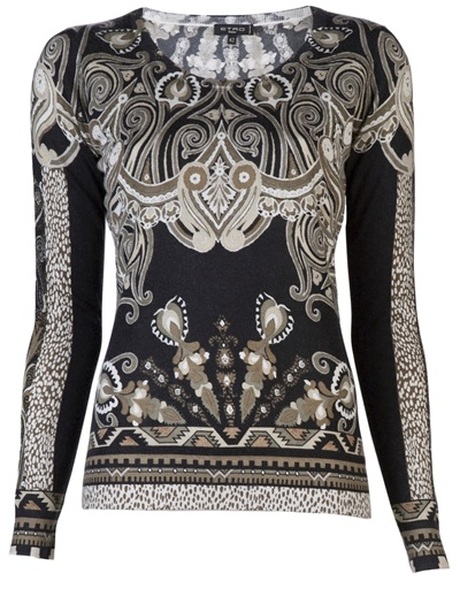 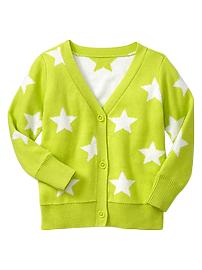 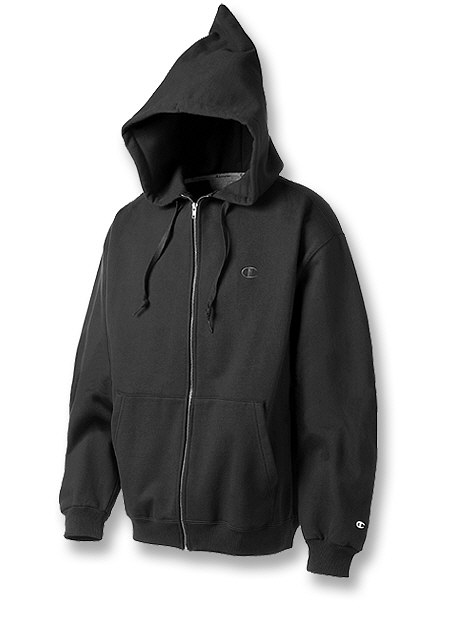 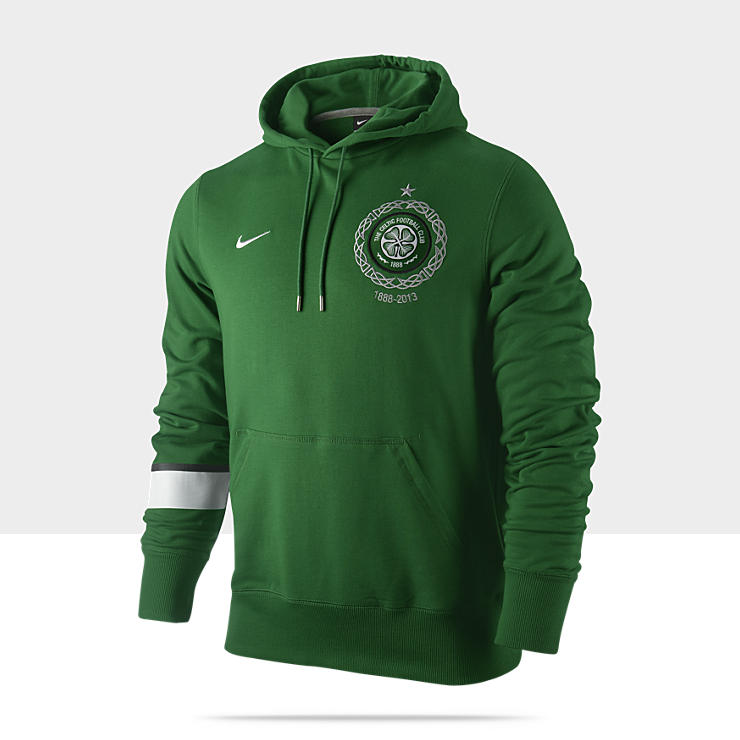 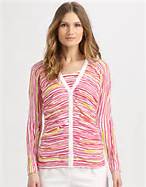 Acceptable Earrings
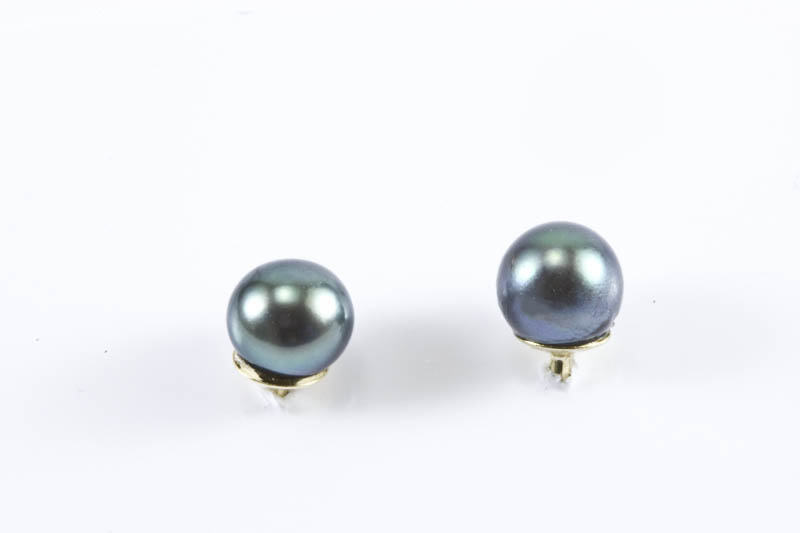 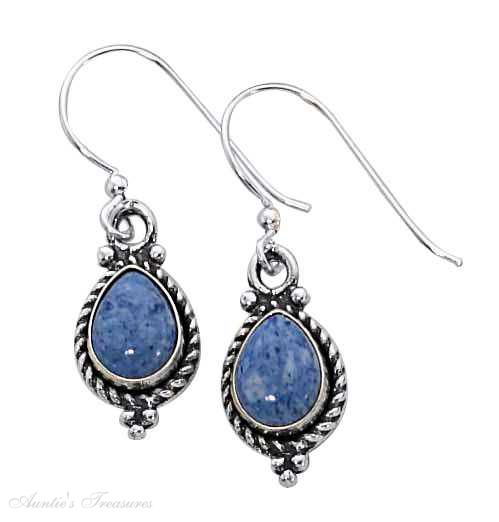 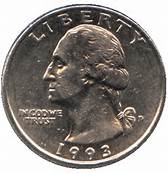 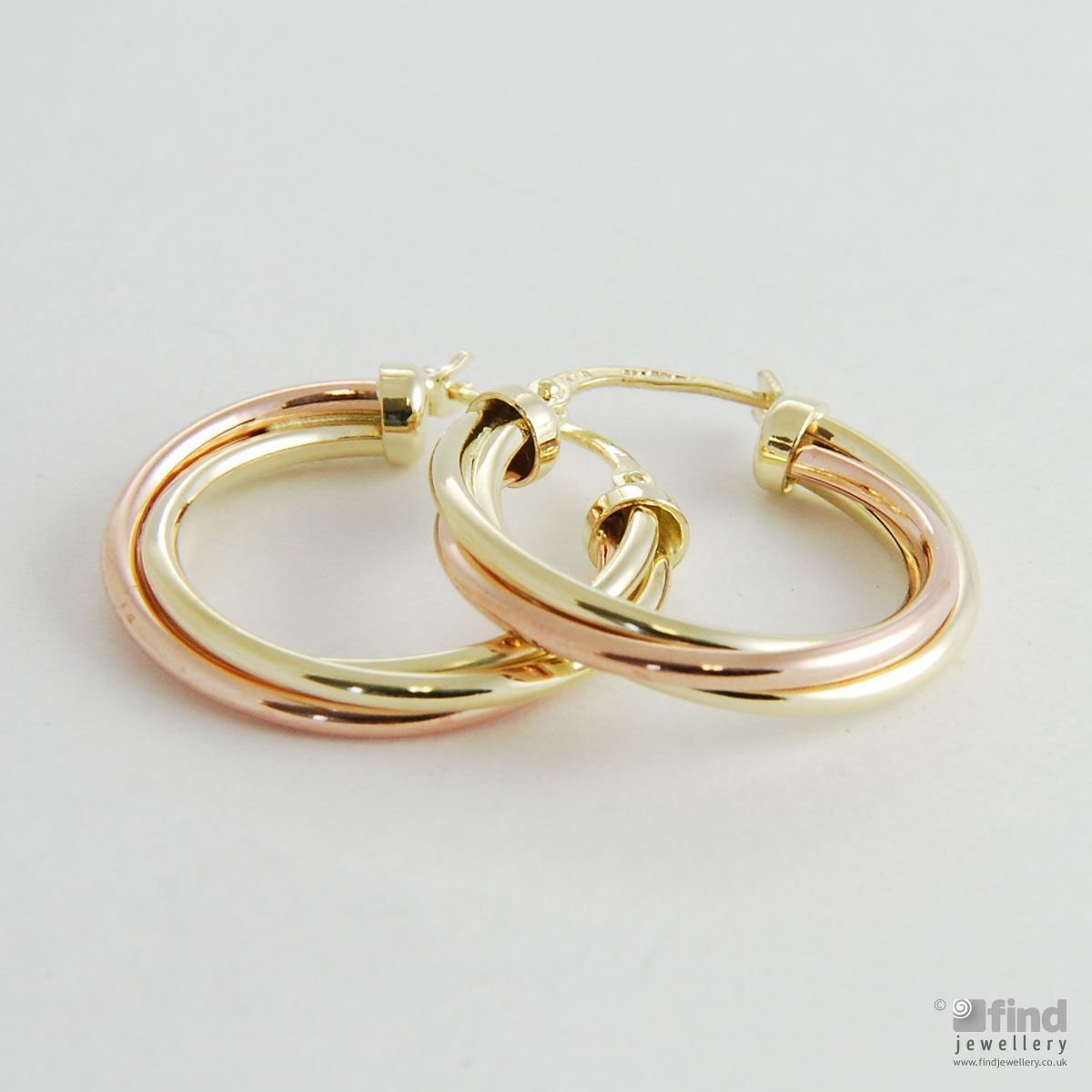 Earrings NO larger than a quarter
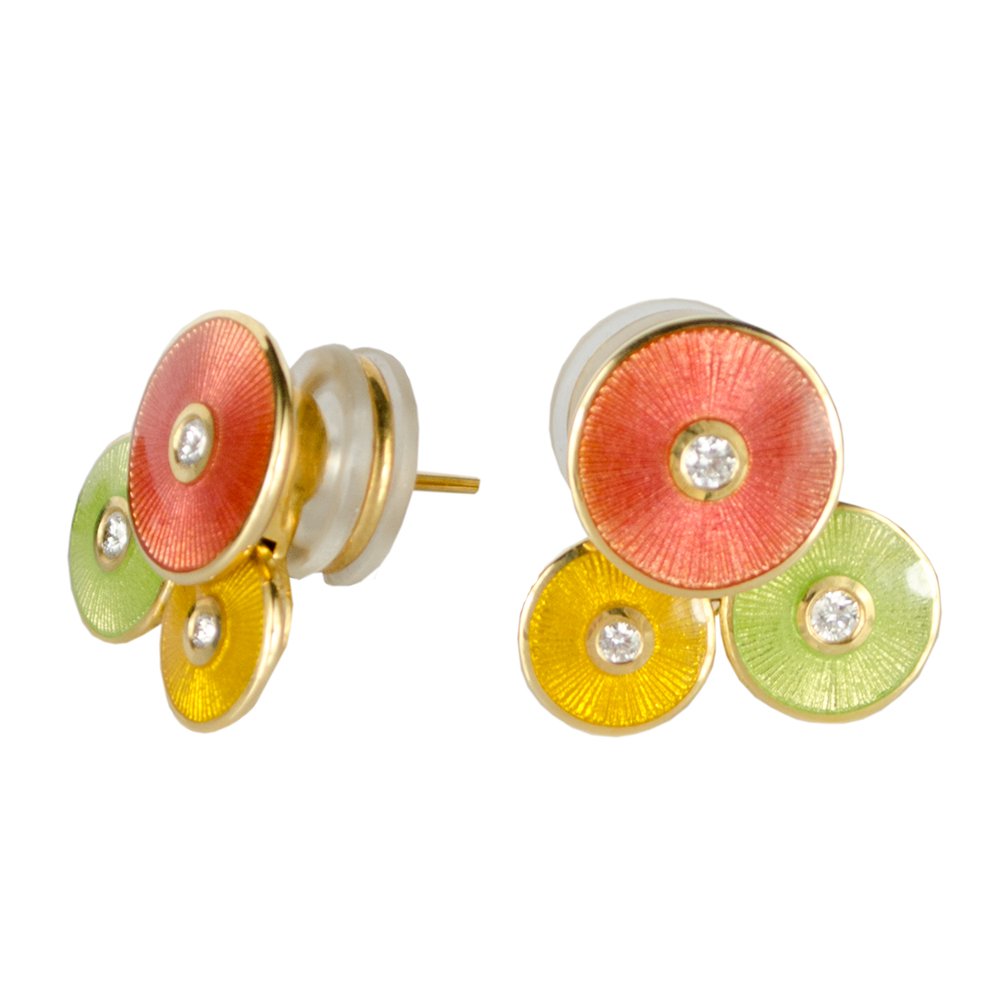 Unacceptable Earrings
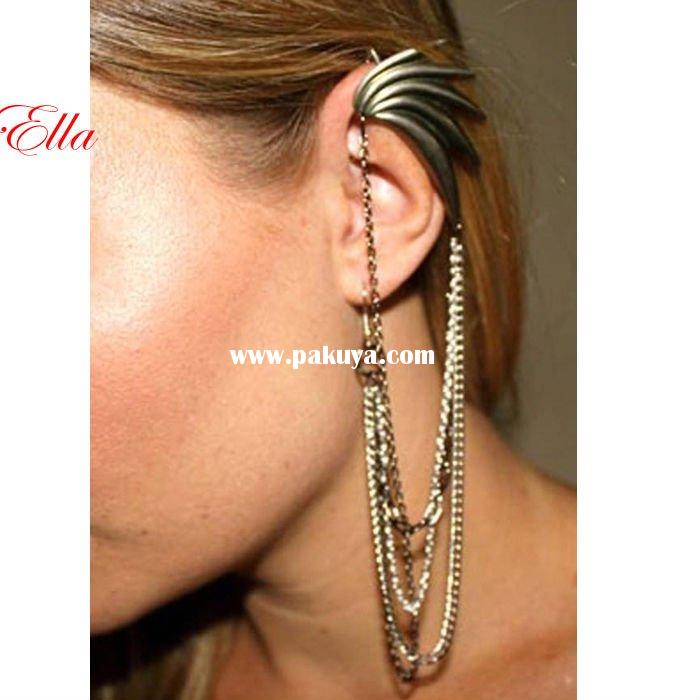 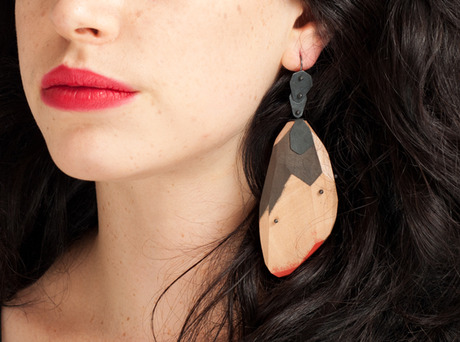 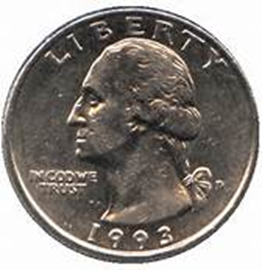 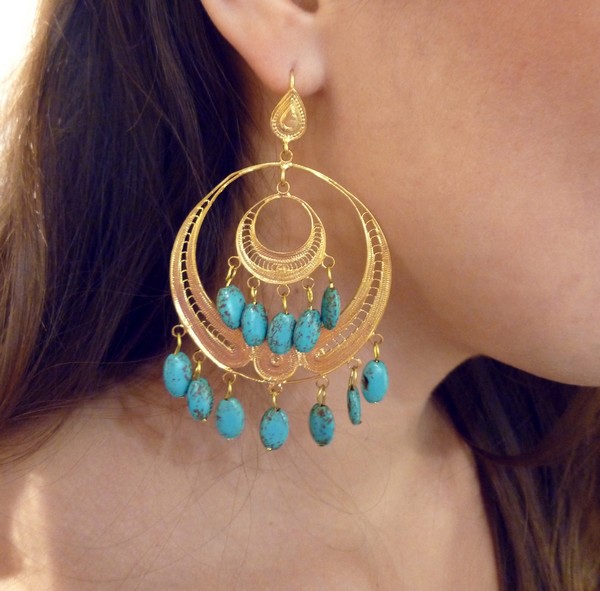 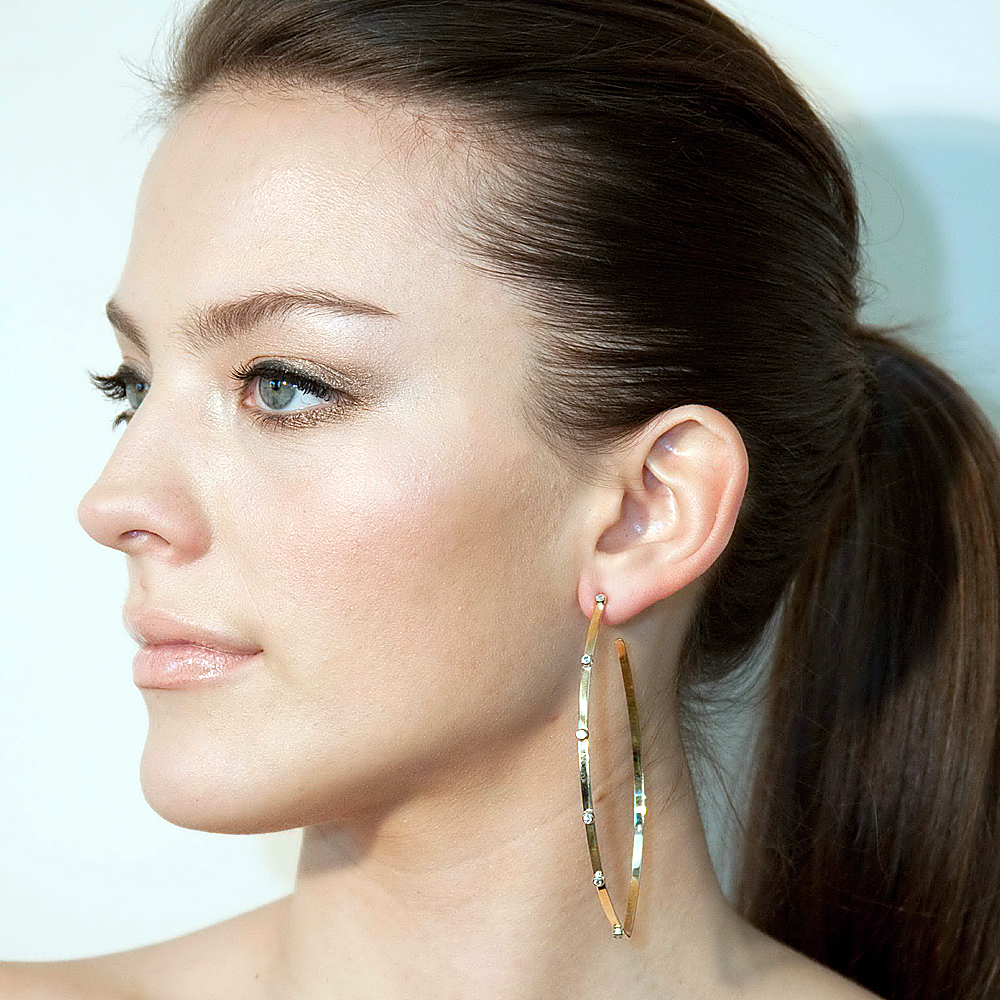 Earrings LARGER than a quarter
Acceptable PiercingsIn Ears ONLY
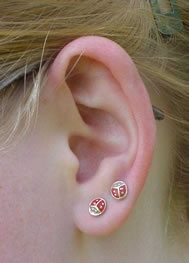 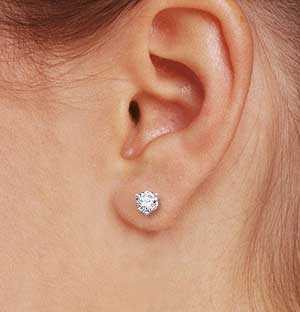 Single ear piercing
Double ear piercing
Unacceptable Piercings
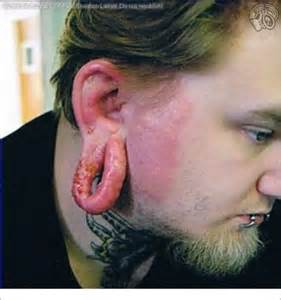 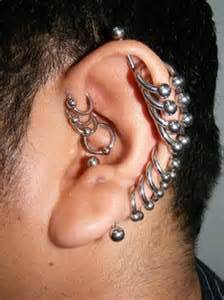 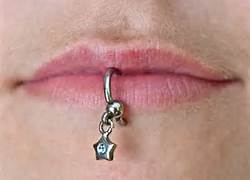 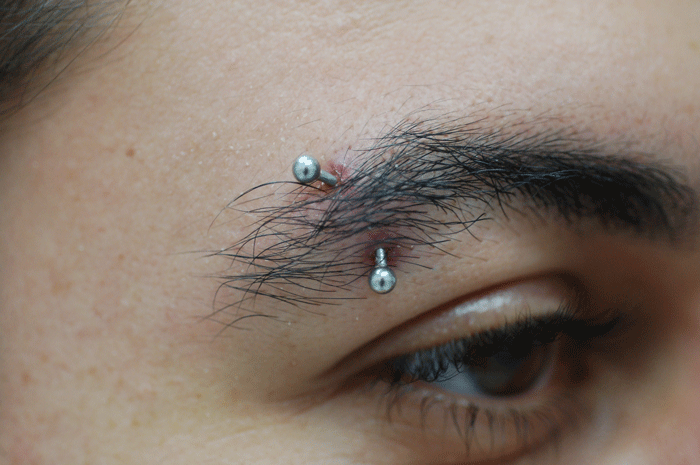 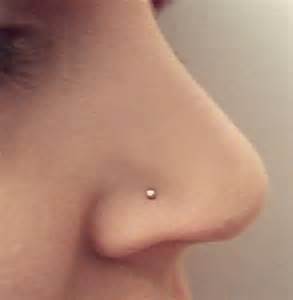 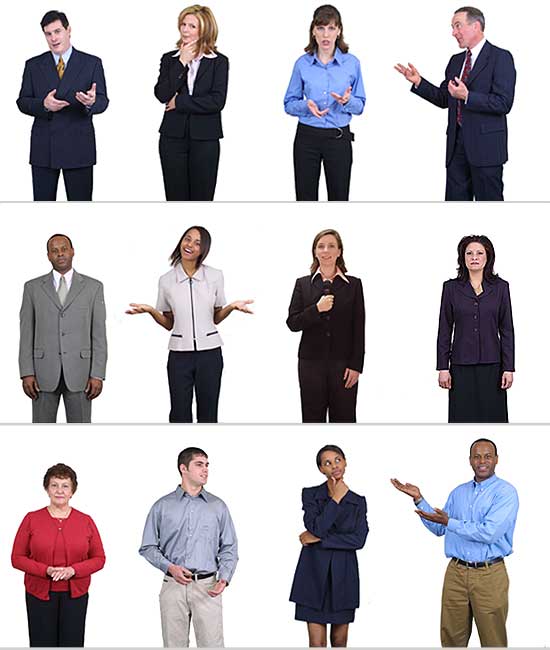 Dress for Success